ETKİN PİŞMANLIK
HAKİM Uğur Öger
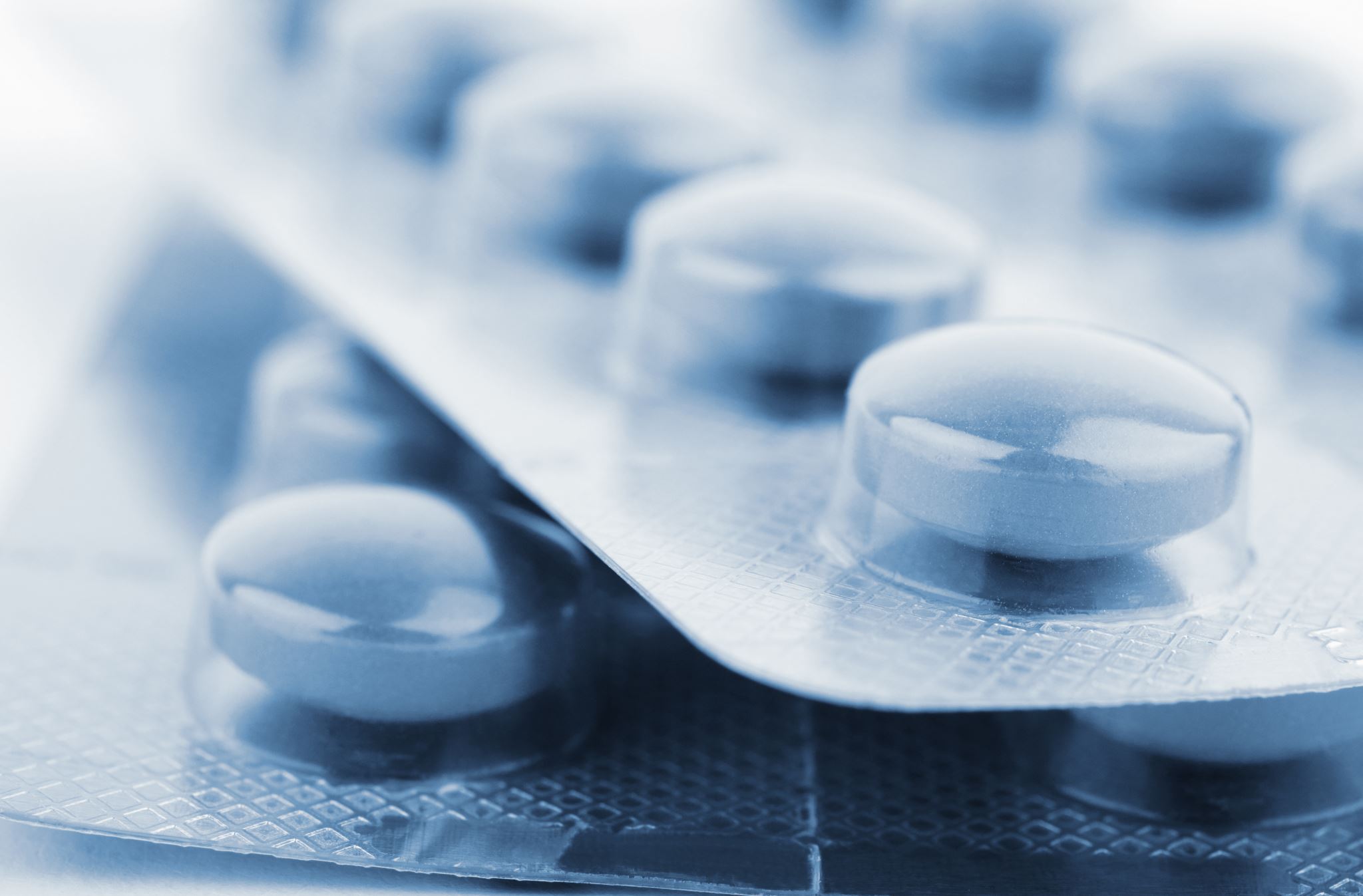 TCK 192 – ETKİN PİŞMANLIK
Etkin pişmanlık
	Madde 192- (1) Uyuşturucu veya uyarıcı madde imal ve ticareti suçlarına iştirak etmiş olan kişi, resmi makamlar tarafından haber alınmadan önce, diğer suç ortaklarını ve uyuşturucu veya uyarıcı maddelerin saklandığı veya imal edildiği yerleri merciine haber verirse, verilen bilginin suç ortaklarının yakalanmasını veya uyuşturucu veya uyarıcı maddenin ele geçirilmesini sağlaması halinde, hakkında cezaya hükmolunmaz.
(2) Kullanmak için uyuşturucu veya uyarıcı madde satın alan, kabul eden veya bulunduran kişi, resmi makamlar tarafından haber alınmadan önce, bu maddeyi kimden, nerede ve ne zaman temin ettiğini merciine haber vererek suçluların yakalanmalarını veya uyuşturucu veya uyarıcı maddenin ele geçirilmesini kolaylaştırırsa, hakkında cezaya hükmolunmaz.
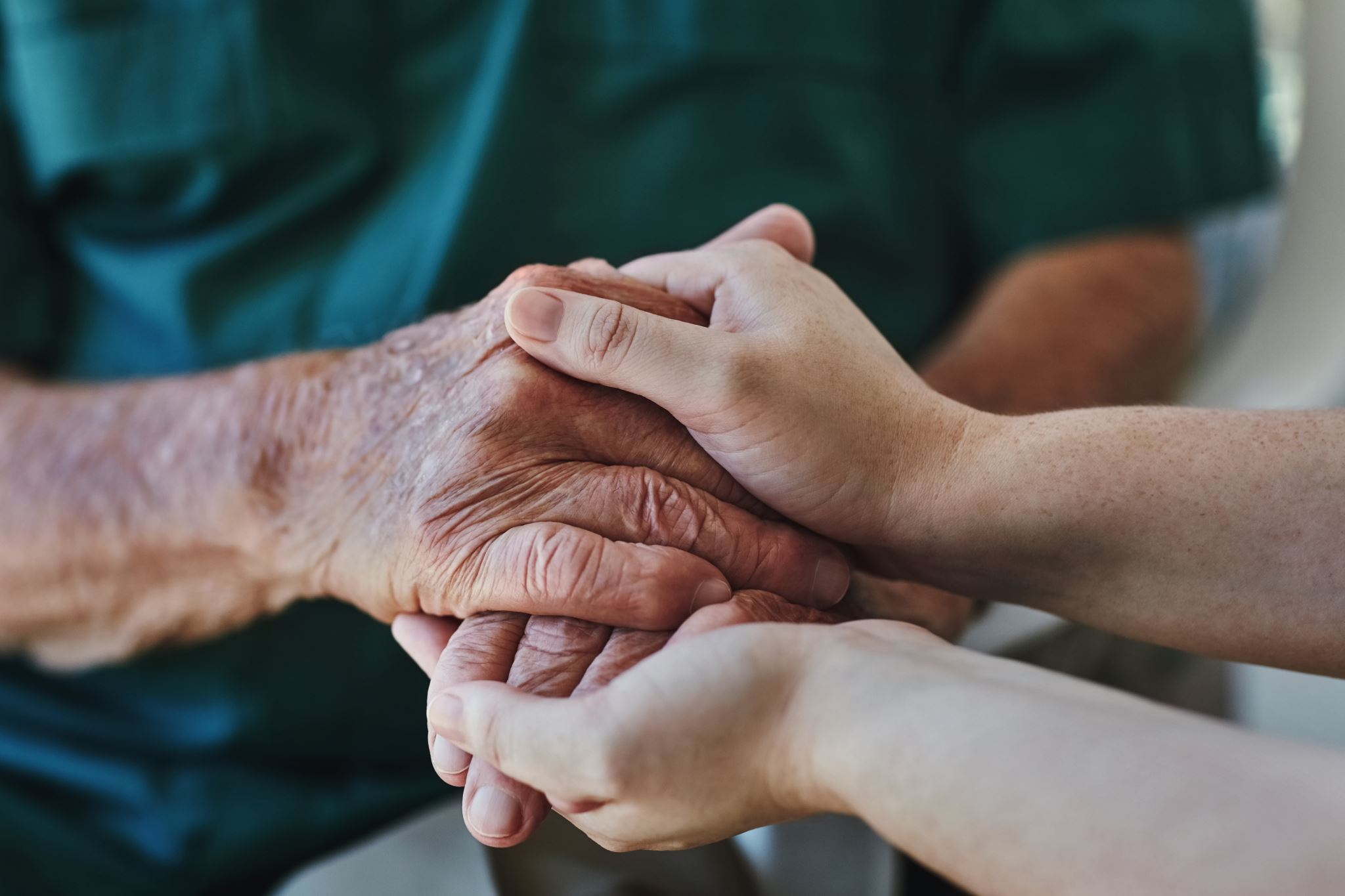 (3) Bu suçlar haber alındıktan sonra gönüllü olarak, suçun meydana çıkmasına ve fail veya diğer suç ortaklarının yakalanmasına hizmet ve yardım eden kişi hakkında verilecek ceza, yardımın niteliğine göre dörtte birden yarısına kadarı indirilir.

(4) Uyuşturucu veya uyarıcı madde kullanan kişi, hakkında kullanmak için uyuşturucu veya uyarıcı madde satın almak, kabul etmek veya bulundurmaktan dolayı soruşturma başlatılmadan önce resmi makamlara veya sağlık kuruluşlarına başvurarak tedavi ettirilmesini isterse, cezaya hükmolunmaz. (Ek cümle: 24/11/2016-6763/16 md.) Bu durumda kamu görevlileri ile sağlık mesleği mensuplarının 279 uncu ve 280 inci maddeler uyarınca suçu bildirme yükümlülüğü doğmaz.
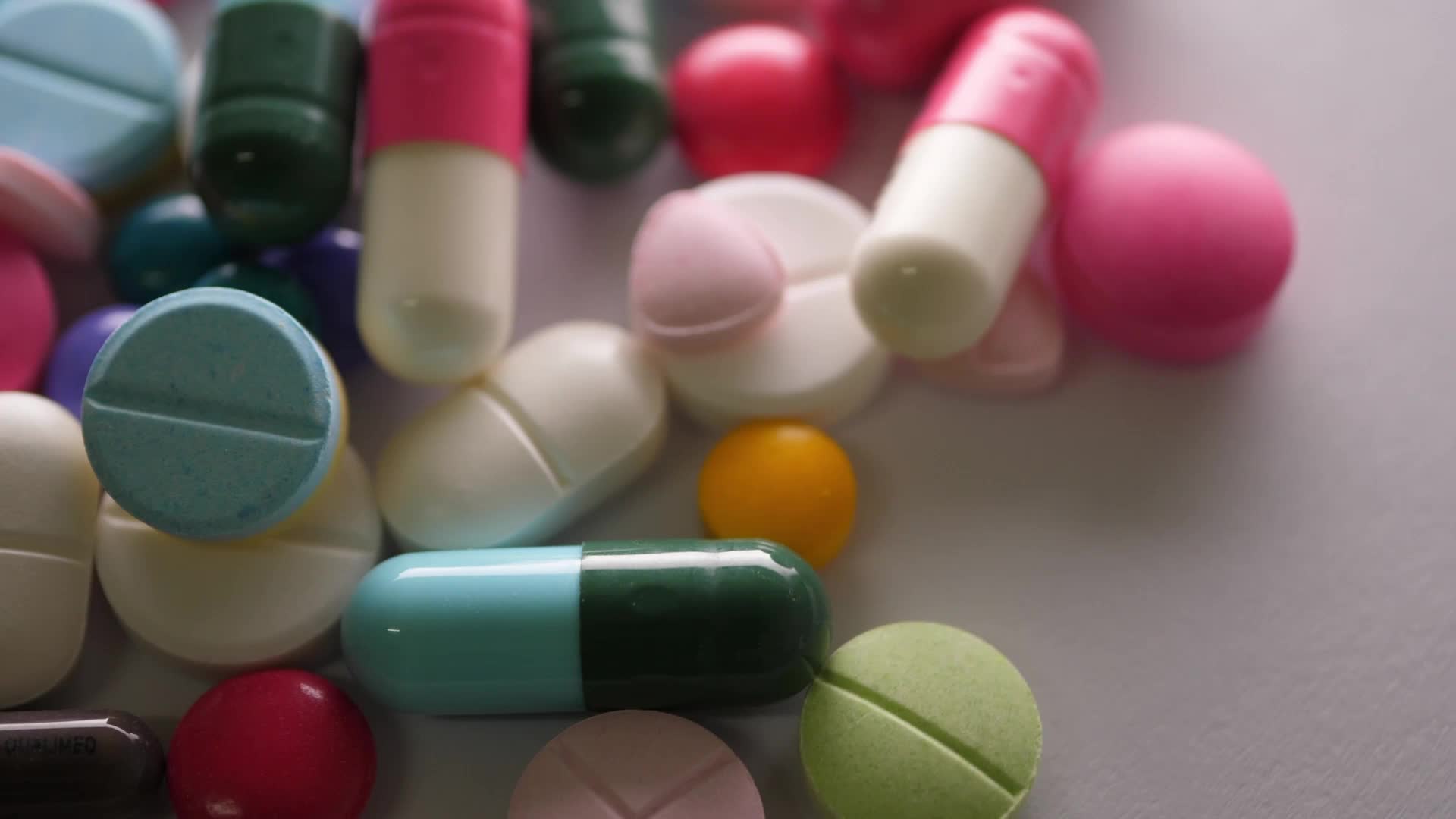 Ceza Genel KURULU ETKİN PİŞMANLIK tanImI
Uyuşturucu veya uyarıcı maddelerin imalinin, ticaretinin ve kullanımının, genel sağlığı bozmanın ötesinde kullanıcısının sağlığını, kişiliğini, toplumsal ilişkilerini tahrip etmesi, genel ahlakı etkilemesi, şiddet içeren   birçok suçun kaynağı ve öncüsü, yarattığı ulusal ve uluslararası pazar ağları nedeniyle zorunlu ve öncelikle mücadele edilmesi gereken tehlike suçlarından olması ile bu suçların önlenmesi ve ortaya çıkartılmasındaki zorlukları da gözeten kanun koyucu, söz konusu suçlarla daha iyi mücadele edilebilmesi ve daha fazla başarı sağlanabilmesi amacıyla, suç ortaklarını ele veren veya suçun delillerinin ele geçirilmesini sağlayan faili ödüllendirmiştir.
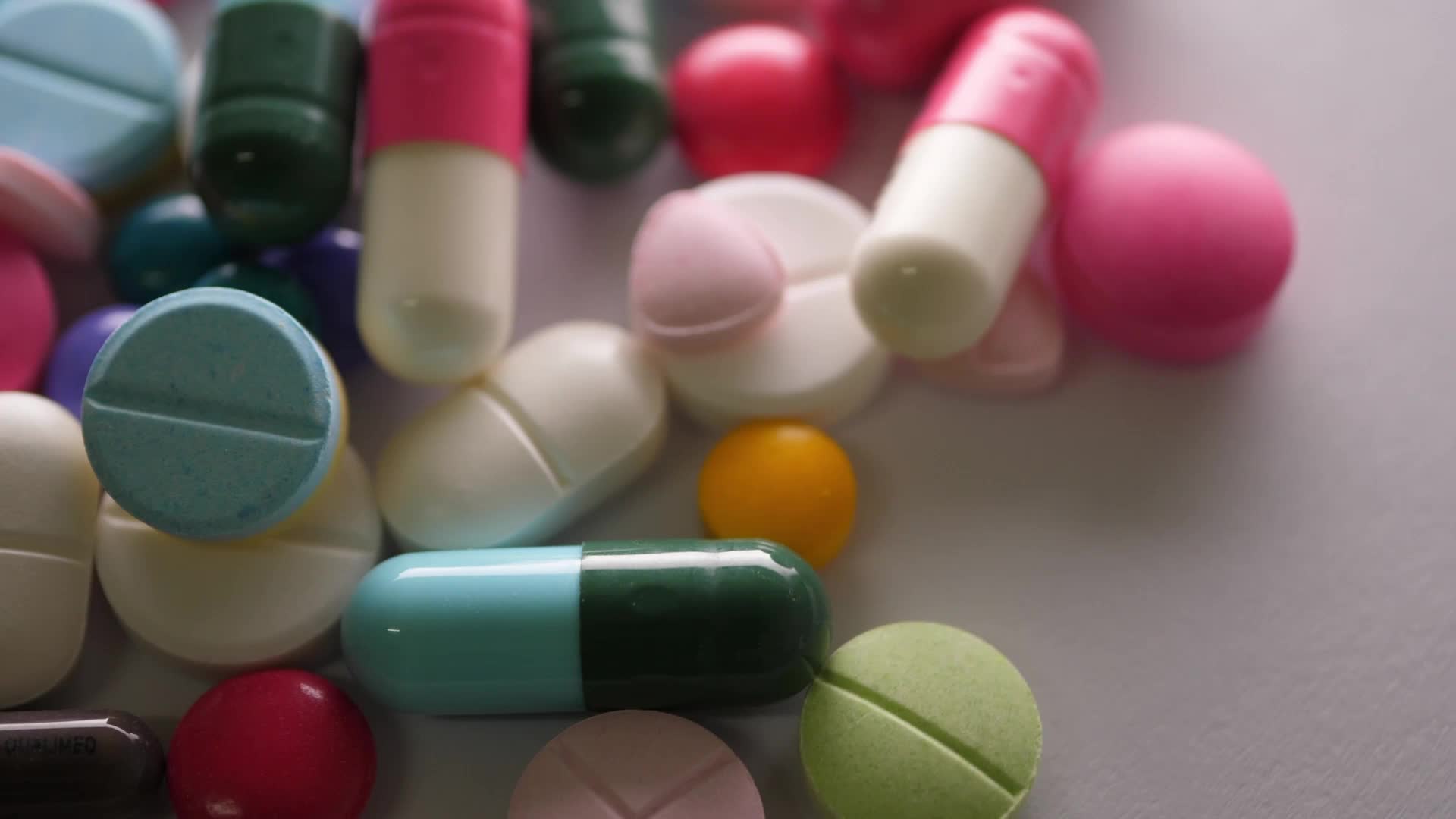 192/1 TANIM
Uyuşturucu madde suçlarıyla  mücadele kapsamında bu şekilde bir tercihte bulunan kanun koyucu, TCK'nın 192. maddesinin 1. fıkrasında; uyuşturucu veya uyarıcı madde imal ve ticareti suçlarına iştirak etmiş olan kişinin,  diğer suç ortaklarını veya suç konusu maddenin saklandığı ya da imal edildiği yerleri merciine haber vermesini, diğer bir anlatımla bu suçların failini, aynı suça katılan veya söz konusu suçu bağımsız olarak işleyen diğer bir faili ya da kendi suçunu ortaya çıkarmasını,
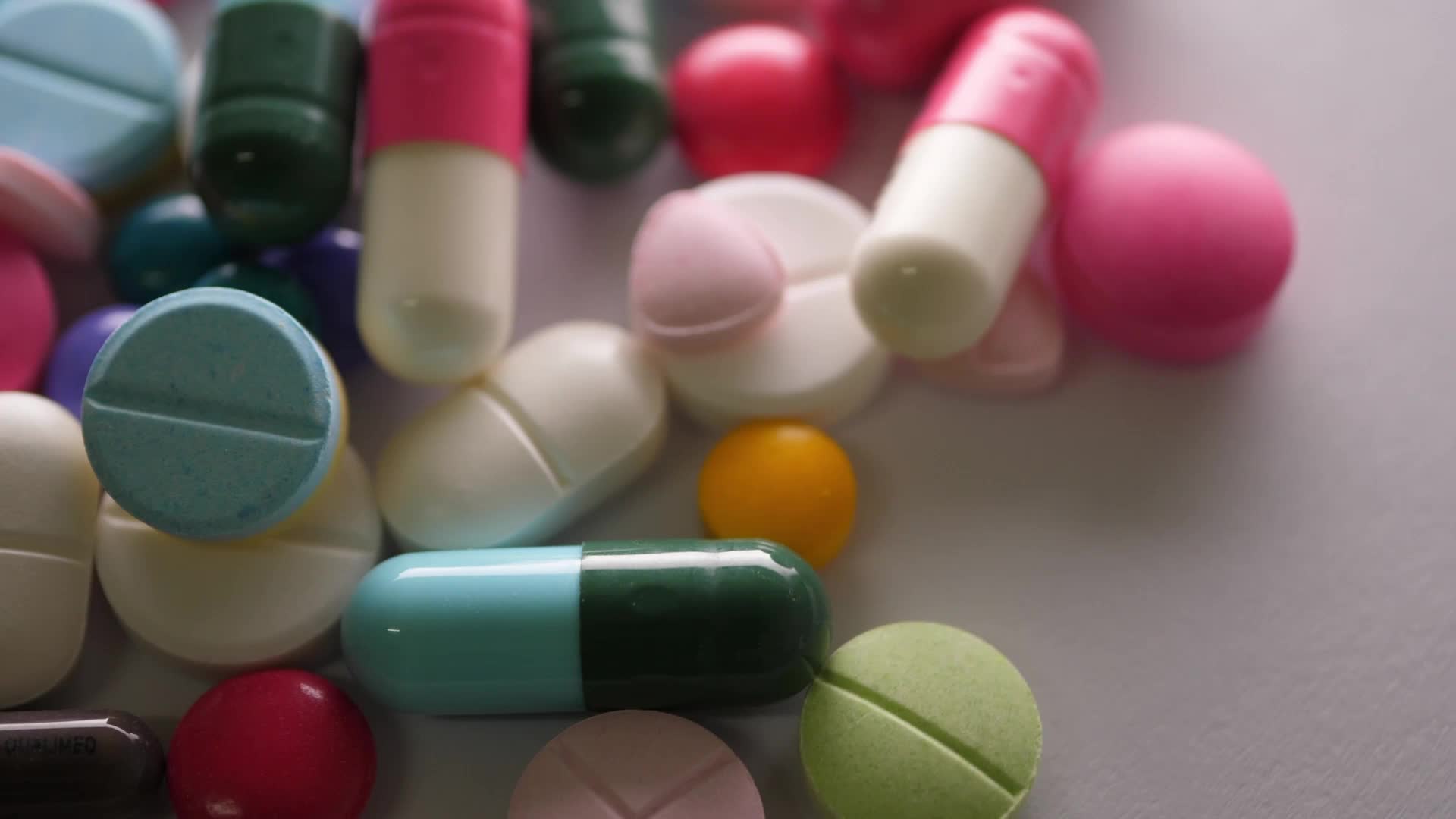 TCK 192 – ETKİN PİŞMANLIK
TCK192/1 - Uyuşturucu veya uyarıcı madde imal ve ticareti suçlarına iştirak etmiş olan kişi, resmi makamlar tarafından haber alınmadan önce, diğer suç ortaklarını ve uyuşturucu veya uyarıcı maddelerin saklandığı veya imal edildiği yerleri merciine haber verirse, verilen bilginin suç ortaklarının yakalanmasını veya uyuşturucu veya uyarıcı maddenin ele geçirilmesini sağlaması halinde, hakkında cezaya hükmolunmaz.
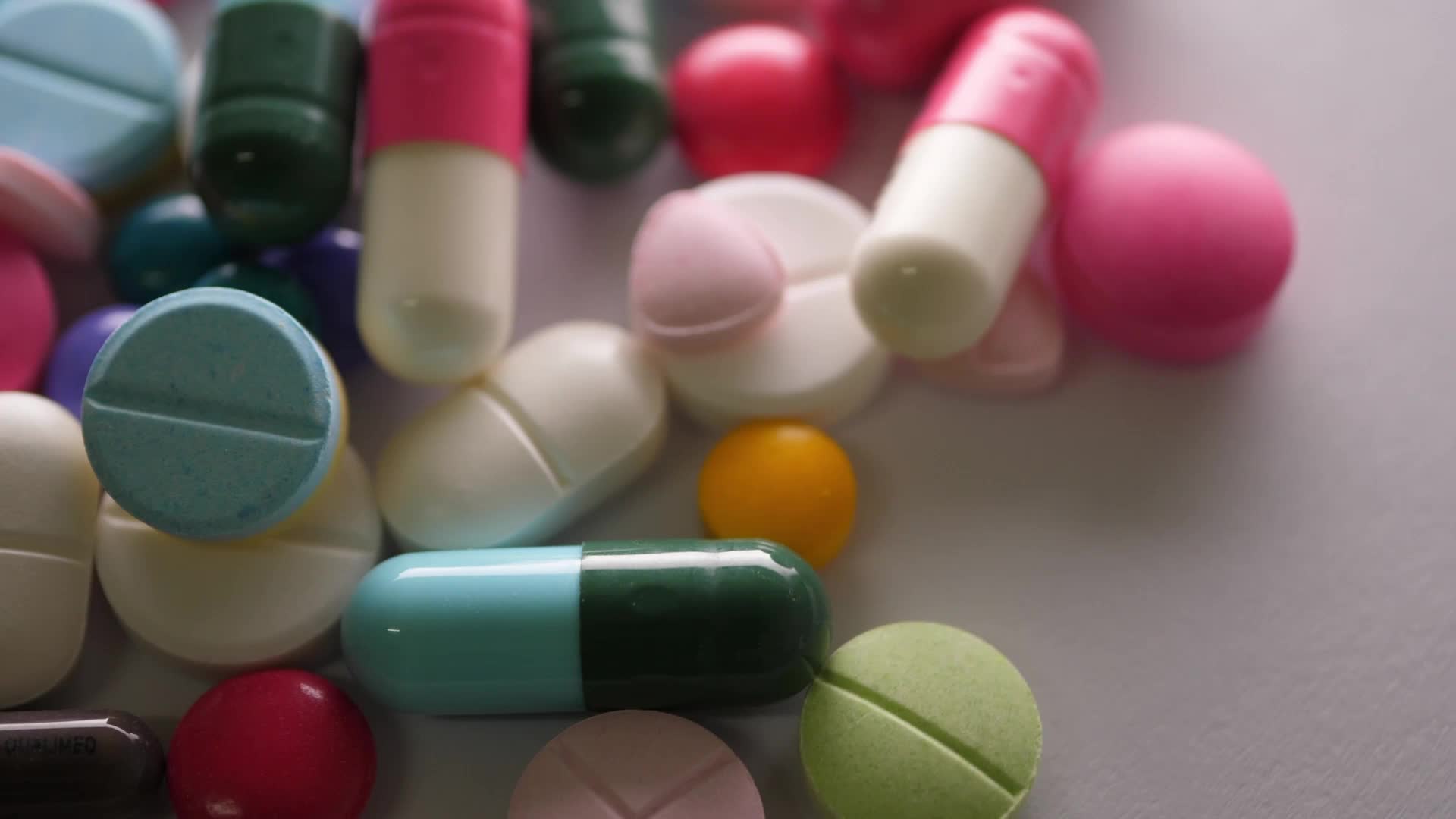 Burada cezasızlık hali öngörülmüştür. Bu cezasızlık nedeninin uygulanabilmesi için 
a) Haberi veren failin  UYUŞTURUCU MADDE İMALİ  veya UYUŞTURUCU MADDE TİCARETİ (satma, satışa arz etme, bulundurma, başkasına verme, depolama, nakil, sevk etme) YAPMA suçlarından birini işlemiş olmalıdır. 
b)  Haberin bizzat fail tarafından verilmesi gerekir. Failin bir yakınının bildirmesi durumunda fail cezasızlık nedeninden yararlanamaz. Ancak sakatlığı ya da hastalığı nedeniyle bizzat başvurma olanağı bulunmayan failin bu konudaki bilgilerini bir yakınına söyleyerek yetkililere haber vermesini istemesi halinde cezasızlık nedeninden faydalanacağı düşünülmektedir.
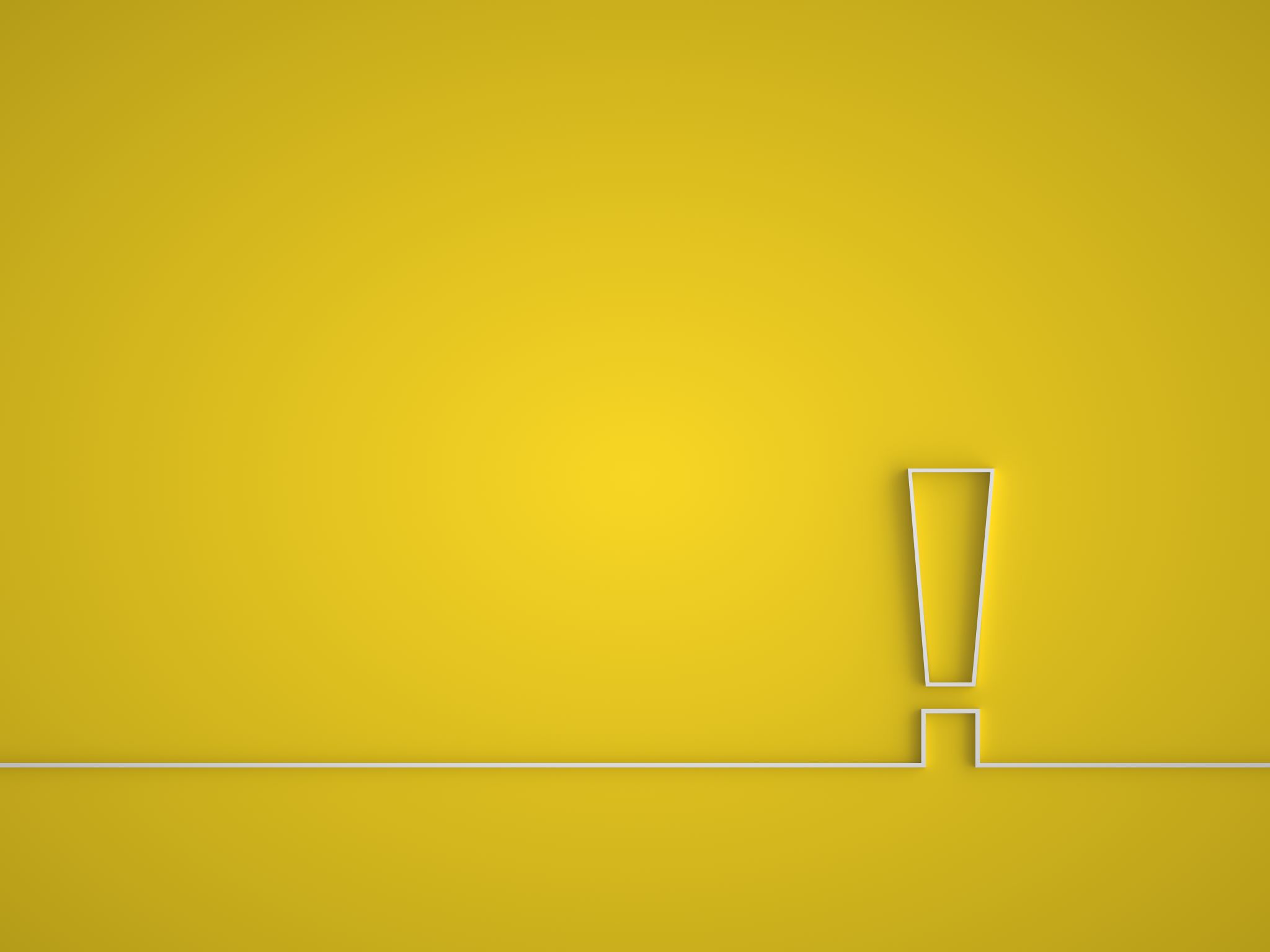 c) Haber ilgili makamlara verilmelidir. Maddede belirtilen MERCİİ tabirinden; SUÇLA İLGİLİ SORUŞTURMA YAPMAKLA GÖREVLİ ADLİ, İDARİ VEYA ASKERİ MAKAM VE MEMURLAR anlaşılmalıdır. 
d) Fail haberi suçun işlendiğinin resmi makamlar tarafından öğrenilmesinden önce vermelidir. Resmi makamlar;  SUÇLA İLGİLİ SORUŞTURMA YAPMAKLA GÖREVLİ ADLİ, İDARİ VEYA ASKERİ MAKAM VE MEMURLAR olarak algılanmalıdır. Resmi makamlar, suçun işlendiğini ihbar, tanık ya da sanık açıklama, gizli dinleme, gözetleme, arama, teknik bulgu elde etme gibi nedenlerle öğrenebilirler. Olaylara değil, tahmine dayanan bir şüphe öğrenme olarak kabul edilemez.
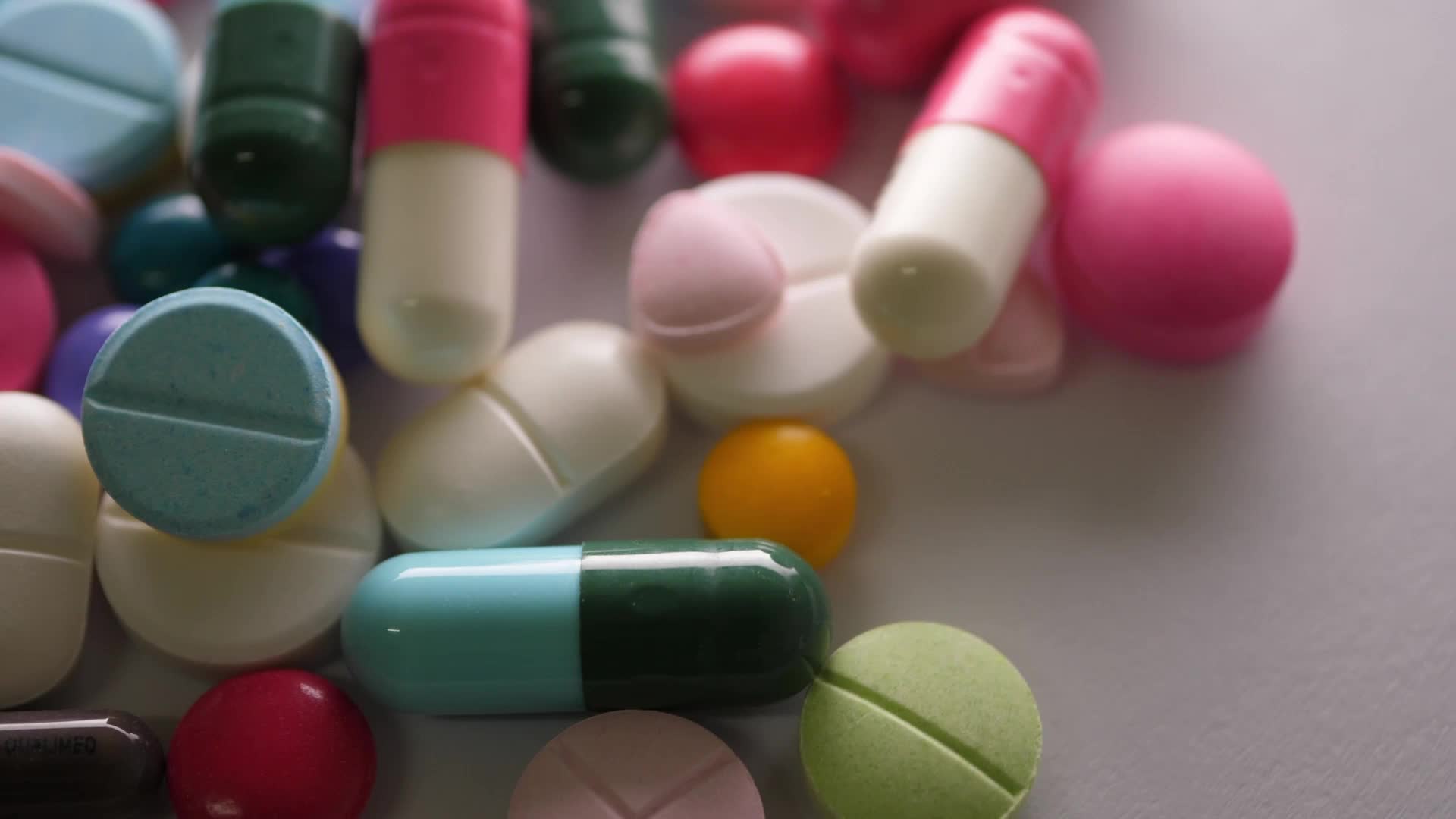 e) Fail; diğer suç ortaklarını ve uyuşturucu veya uyarıcı maddenin saklandığı yeri haber vermelidir. Suç ortakları kavramı geniş yorumlanmalı, suça iştirak edenler değil, uyuşturucu madde suçu işleyen herhangi biri olarak anlaşılmalıdır. 
f) Failin verdiği bu bilgi suç ortaklarının yakalanmasını veya uyuşturucu veya uyarıcı maddelerin ele geçirilmesini sağlamalıdır.
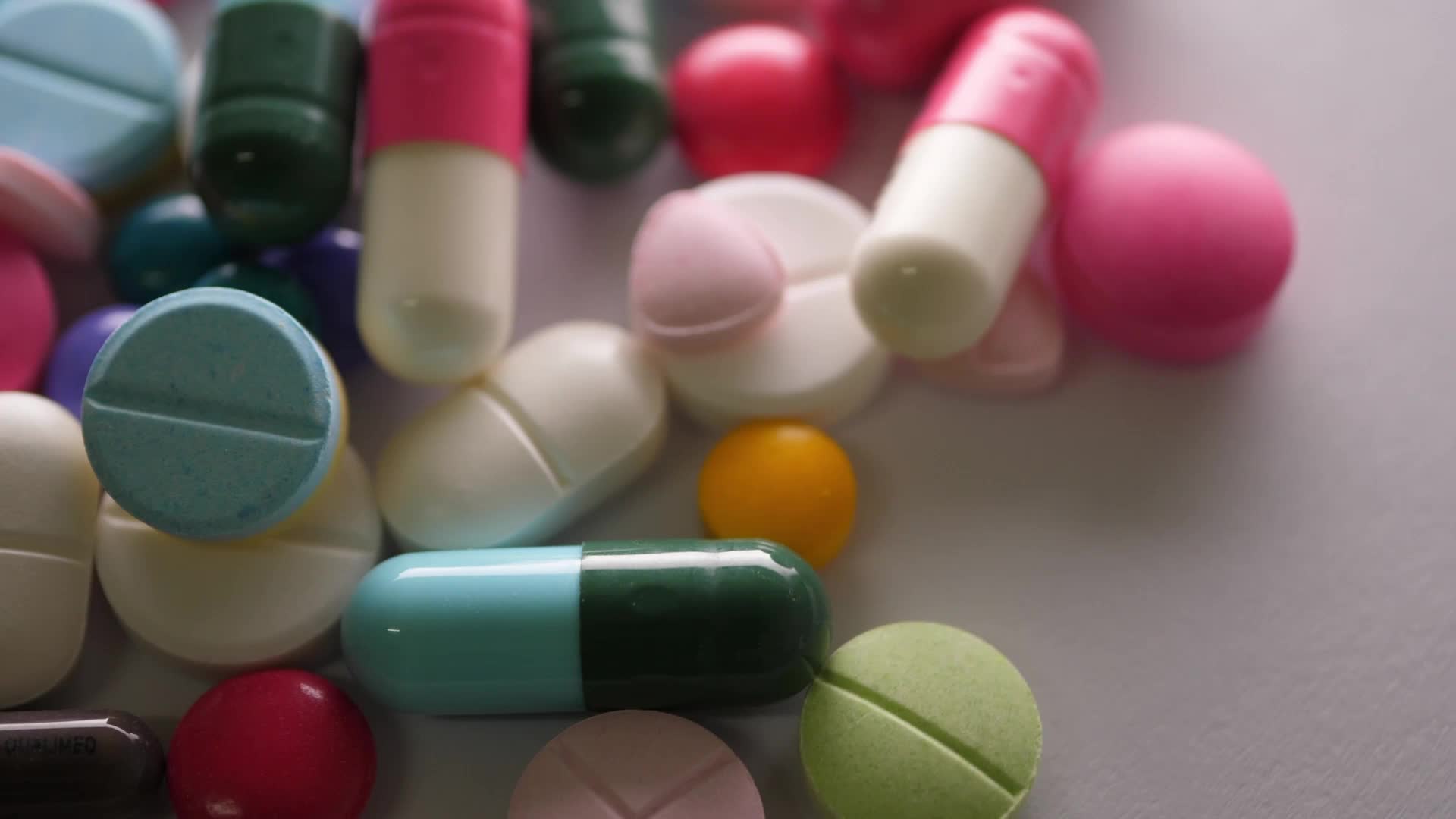 192/2 tanım
Aynı maddenin 2. fıkrasında;  kullanmak için uyuşturucu veya uyarıcı madde satın alan, kabul eden veya bulunduran kişinin, bu maddeyi kimden, nerede ve ne zaman temin ettiğini merciine haber vermesi veya kendi suçuna konu uyuşturucu maddenin ele geçirilmesini kolaylaştırmasını, diğer bir ifadeyle uyuşturucu madde  ticareti yapma suçunun failini ortaya çıkarmasını ya da kendi suçuna konu uyuşturucu maddenin ele geçirilmesini sağlamasını bir cezasızlık nedeni,
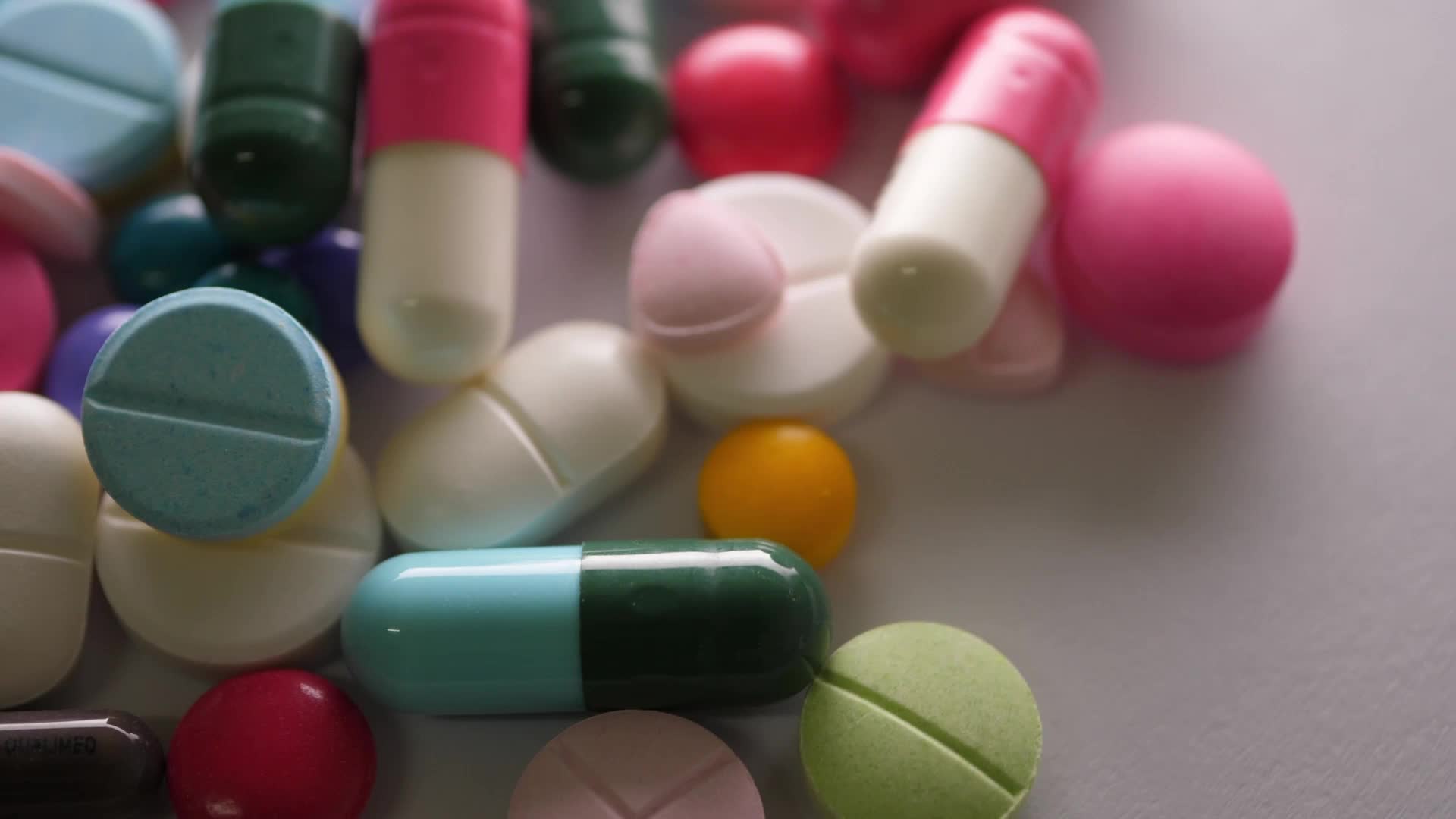 TCK 192 – ETKİN PİŞMANLIK
TCK 192/2 - Kullanmak için uyuşturucu veya uyarıcı madde satın alan, kabul eden veya bulunduran kişi, resmi makamlar tarafından haber alınmadan önce, bu maddeyi kimden, nerede ve ne zaman temin ettiğini merciine haber vererek suçluların yakalanmalarını veya uyuşturucu veya uyarıcı maddenin ele geçirilmesini kolaylaştırırsa, hakkında cezaya hükmolunmaz.
	Bu maddede düzenlenen cezasızlık nedeninden yararlanmak için; 
a) Failin kullanmak amacıyla uyuşturucu madde satın alma, kabul etme veya bulundurma suçlarından birini işlemiş olmalıdır. 
b) Haberin bizzat fail tarafından verilmesi gerekir.
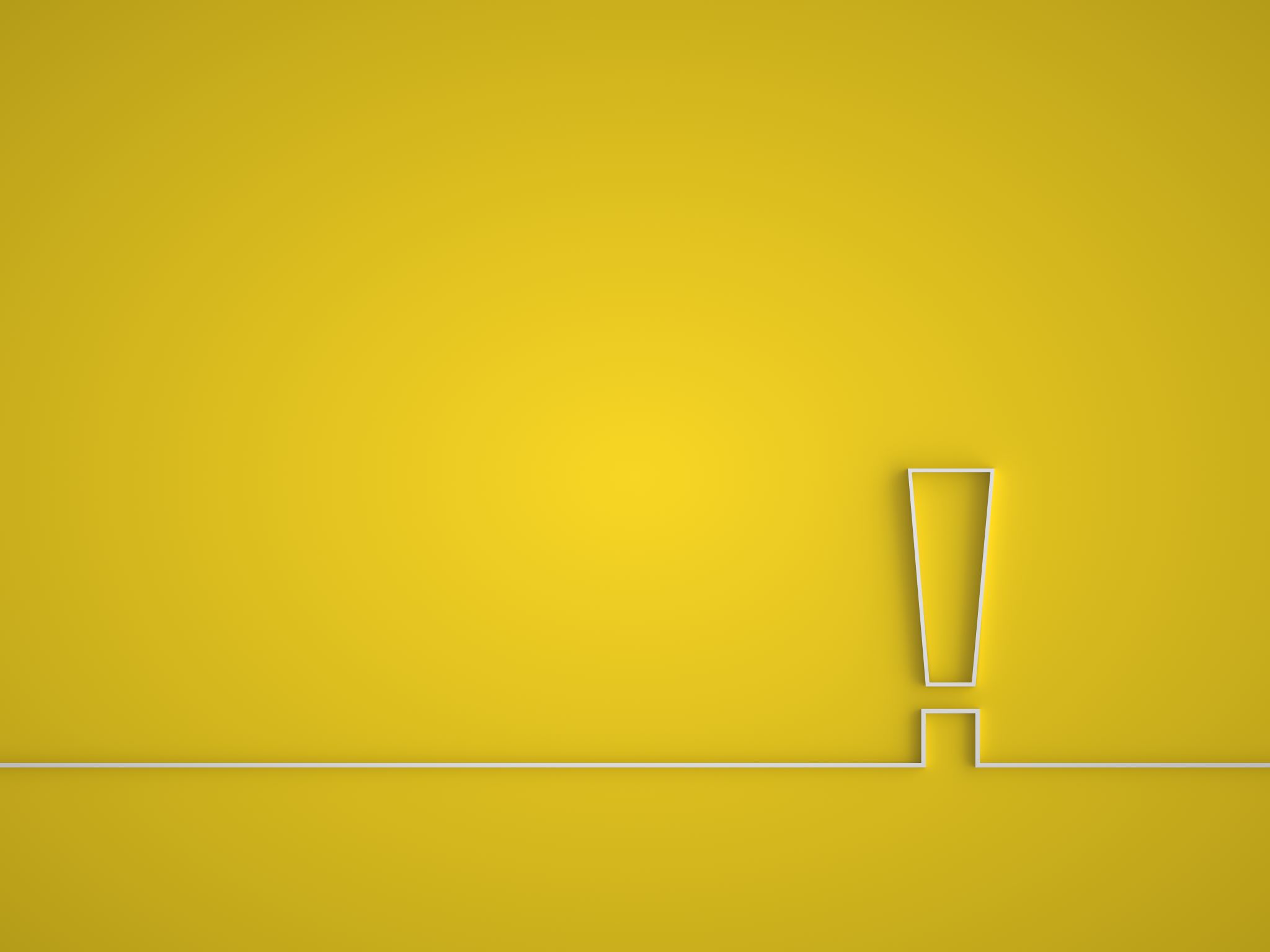 c) Haber ilgili makamlara verilmelidir. 
d) Fail haberi suçun işlendiğinin resmi makamlar tarafından öğrenilmesinden önce vermelidir. 
e) Fail;  kendisinde bulunan (satın aldığı, kabul ettiği veya bulundurduğu) bu uyuşturucu veya uyarıcı maddeyi; KİMDEN, NEREDE VE NE ZAMAN TEMİN ETTİĞİNİ  haber vermelidir. 
f) Failin verdiği bu bilgi SUÇLULARIN YAKALANMASINI veya UYUŞTURUCU veya UYARICI MADDENİN ELE GEÇİRİLMESİNİ kolaylaştırmasını sağlamalıdır
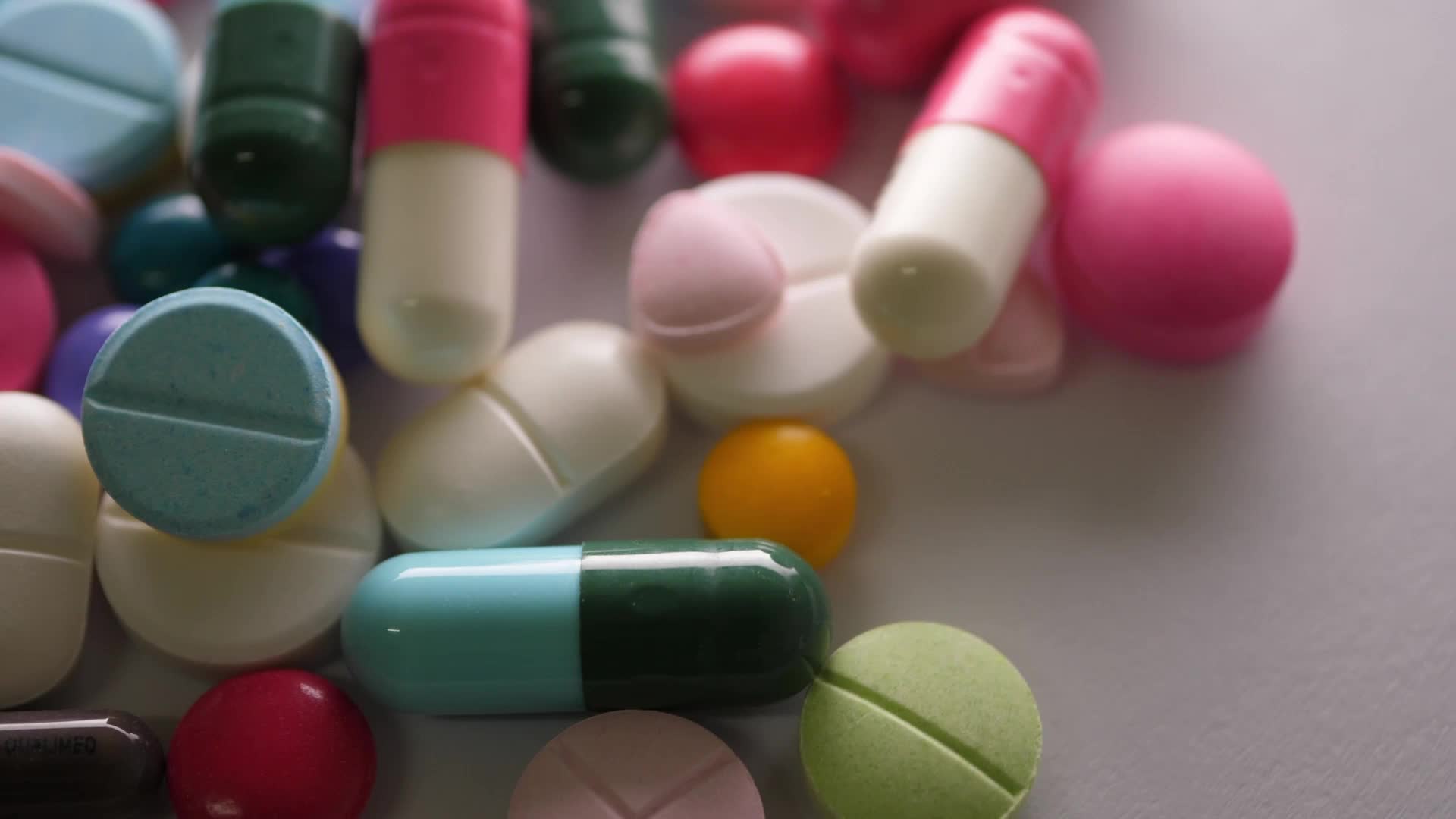 192/3 tanım
Aynı maddesinin 1 ve 2.  fıkralarından yalnızca zaman itibarıyla ayrılan 3. fıkrasında ise; kullanmak için uyuşturucu madde bulundurma ya da uyuşturucu madde imal veya ticareti suçlarını işleyen kişilerin, kendi suçlarının ya da  diğer suç ortakları veya söz konusu suçları bağımsız olarak işleyen diğer bir failin suçunun ortaya çıkarılmasına hizmet ve yardım edilmesini cezadan indirim nedeni olarak düzenleme yoluna gitmiştir.  19.10.2021 YCGK 2019/20-301 Es 2021/483
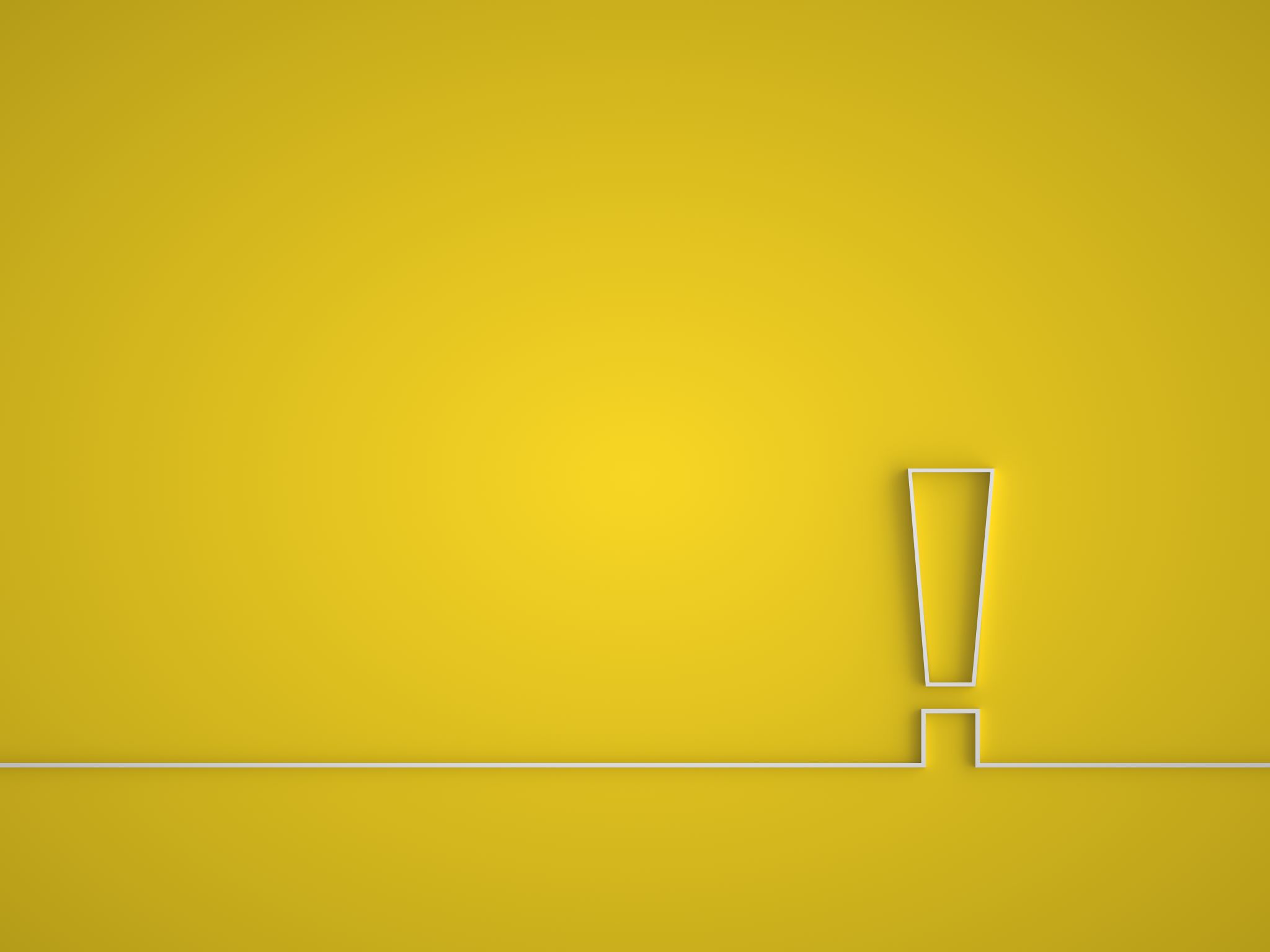 TCK 192 – ETKİN PİŞMANLIK
TCK 192/3 - Bu suçlar haber alındıktan sonra gönüllü olarak, suçun meydana çıkmasına ve fail veya diğer suç ortaklarının yakalanmasına hizmet ve yardım eden kişi hakkında verilecek ceza, yardımın niteliğine göre dörtte birden yarısına kadarı indirilir.
	Bu maddede belirtilen indirim nedeninin uygulanabilmesi için; 
a) Fail TCK 188, 190 veya 191. maddesinde belirtilen suçlardan birini işlemiş olmalıdır. 
b) Hizmet veya yardımın bizzat fail tarafından yapılması gerekir. 
c)Hizmet veya yardım soruşturma ya da yargılama makamlarına yapılmalıdır.
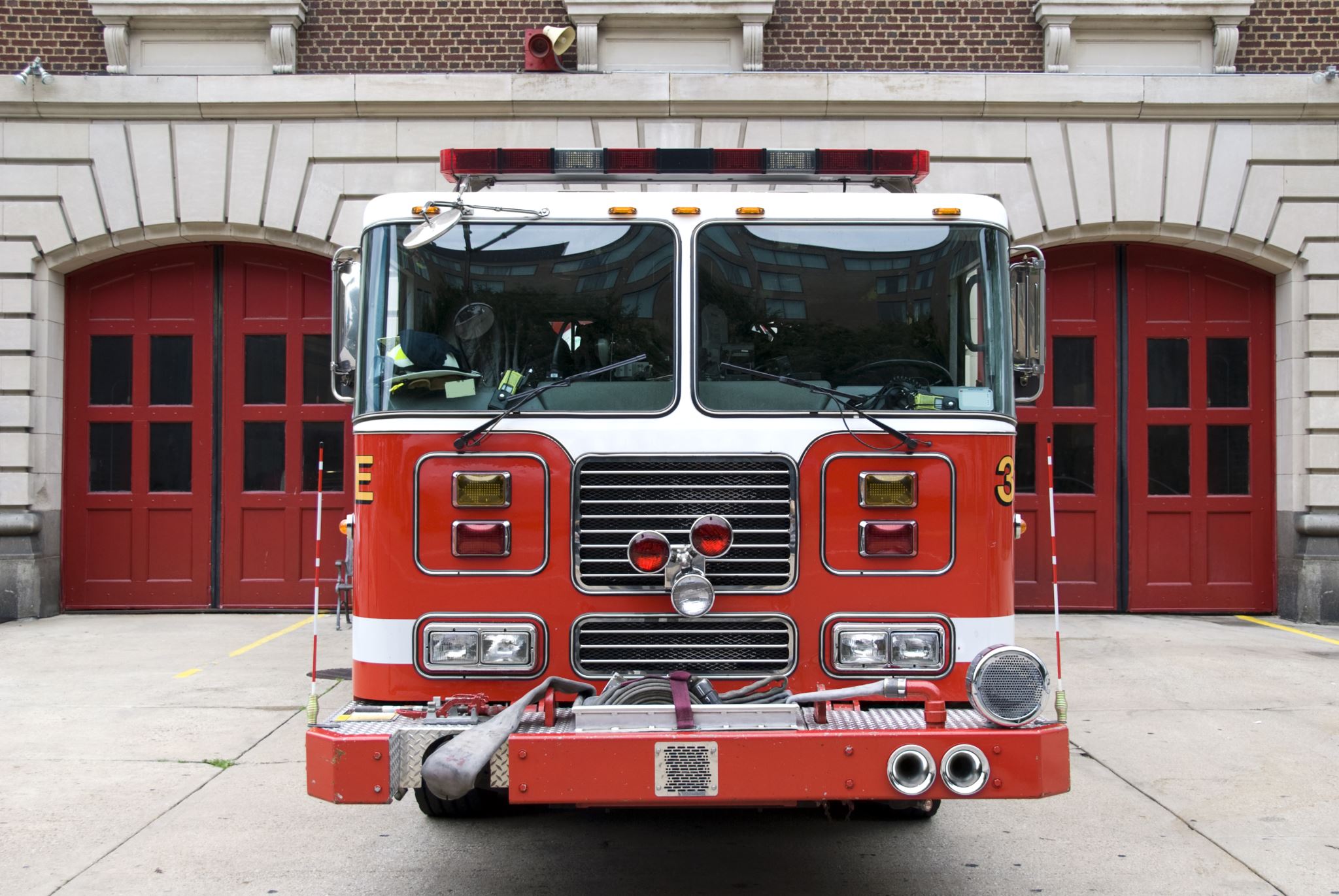 d) Hizmet veya yardım; suçun işlendiğinin resmi makamlar tarafından öğrenilmesinden sonra olmalıdır. 
e) Fail; suçun ortaya çıkmasına ve fail ya da suç ortaklarının yakalanmasına hizmet ve yardım etmelidir. 
	Suçun ortaya çıkmasına yardım ve hizmet iki şekilde olabilir. 
	-Failin kendi suçunun ortaya çıkmasına hizmet veya yardım niteliğinde olabilir. 
	-Fail, başkasının suçunun ortaya çıkmasına hizmet ve yardım edebilir. 
f) Failin hizmet ve yardımı yararlı, verdiği bilginin de doğru olması gerekir.
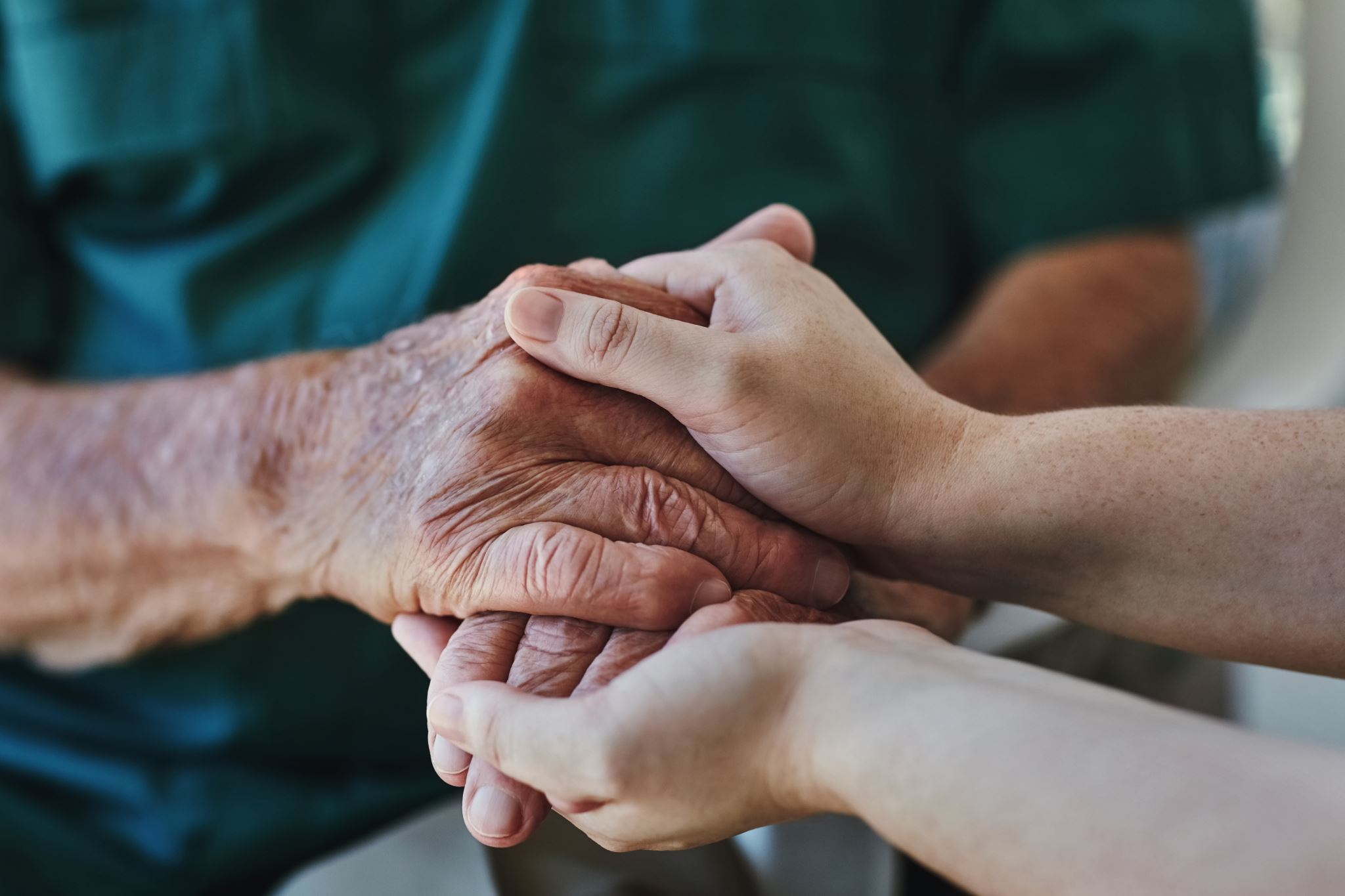 TCK 192 – ETKİN PİŞMANLIK
TCK’nın 192. maddesinin 1, 2 ve 3 . Fıkralarında ortak bir şekilde belirtilen diğer suç ortaklarının yakalanmasını sağlamak şu şekilde algılanmalıdır: 
	Verilen bilgi veya yapılan hizmet ve yardım sonucunda; 
Failin bildirdiği kişi yakalanmış ise mahkum olmalıdır. Beraat etmiş ve bu karar kesinleşmiş ise fail bu maddeden faydalanamaz. 
Failin bildirdiği kişi yakalanamamış ise; 
	- O kişinin kimliği ve varlığı belirlenmelidir. 
	- Failin bildirdiği  o kişiye iftira etmesi ya da suç atması için bir neden bulunmadığının anlaşılması gerekir. 
	- Mevcut deliller o kişinin suçluluğunu kabule yeterli bulunmalıdır.
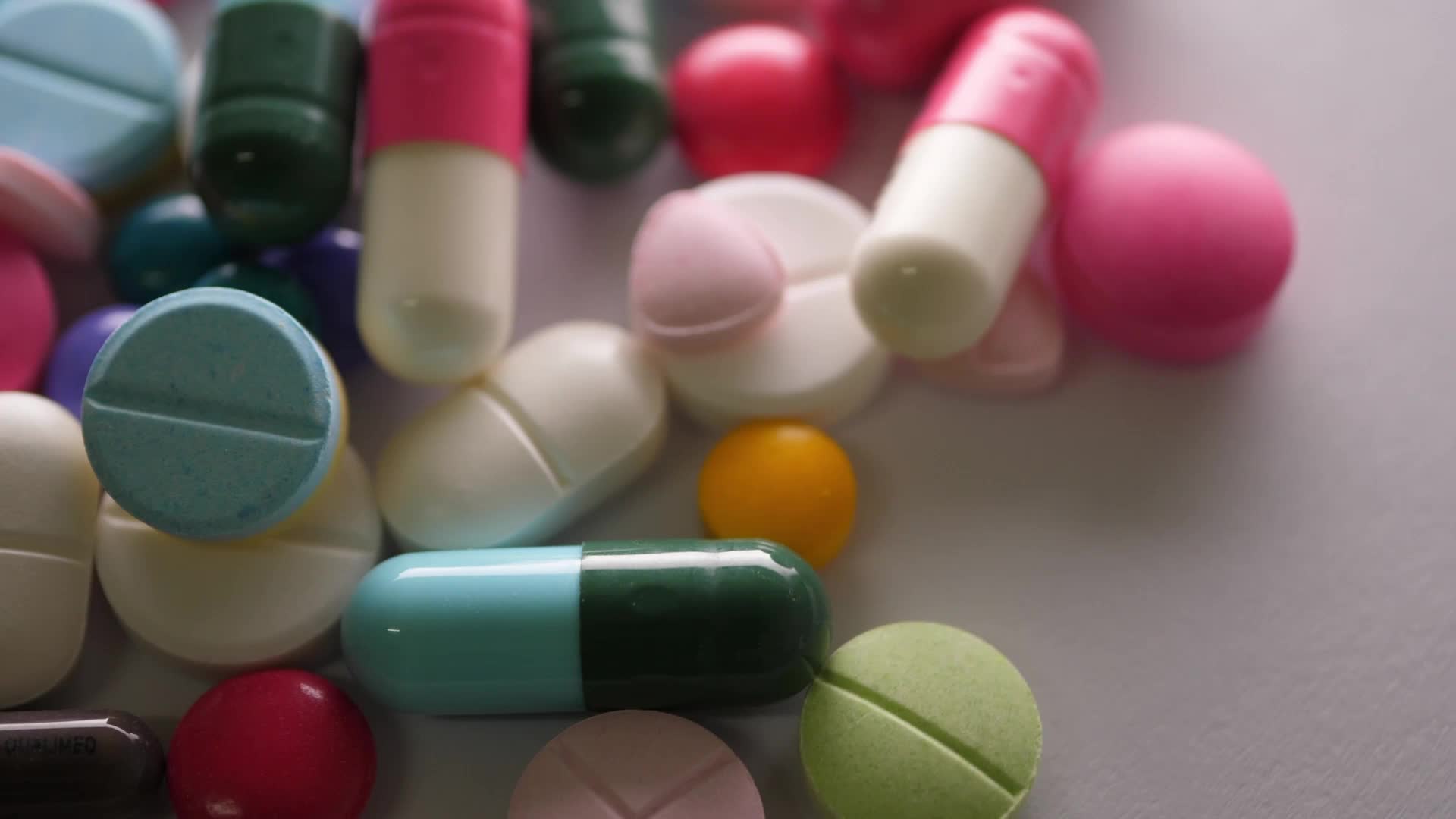 TCK 192 – ETKİN PİŞMANLIK
TCK 192/4 - Uyuşturucu veya uyarıcı madde kullanan kişi, hakkında kullanmak için uyuşturucu veya uyarıcı madde satın almak, kabul etmek veya bulundurmaktan dolayı soruşturma başlatılmadan önce resmi makamlara veya sağlık kuruluşlarına başvurarak tedavi ettirilmesini isterse, cezaya hükmolunmaz. (Ek cümle: 24/11/2016-6763/16 md.) Bu durumda kamu görevlileri ile sağlık mesleği mensuplarının 279 uncu ve 280 inci maddeler uyarınca suçu bildirme yükümlülüğü doğmaz.
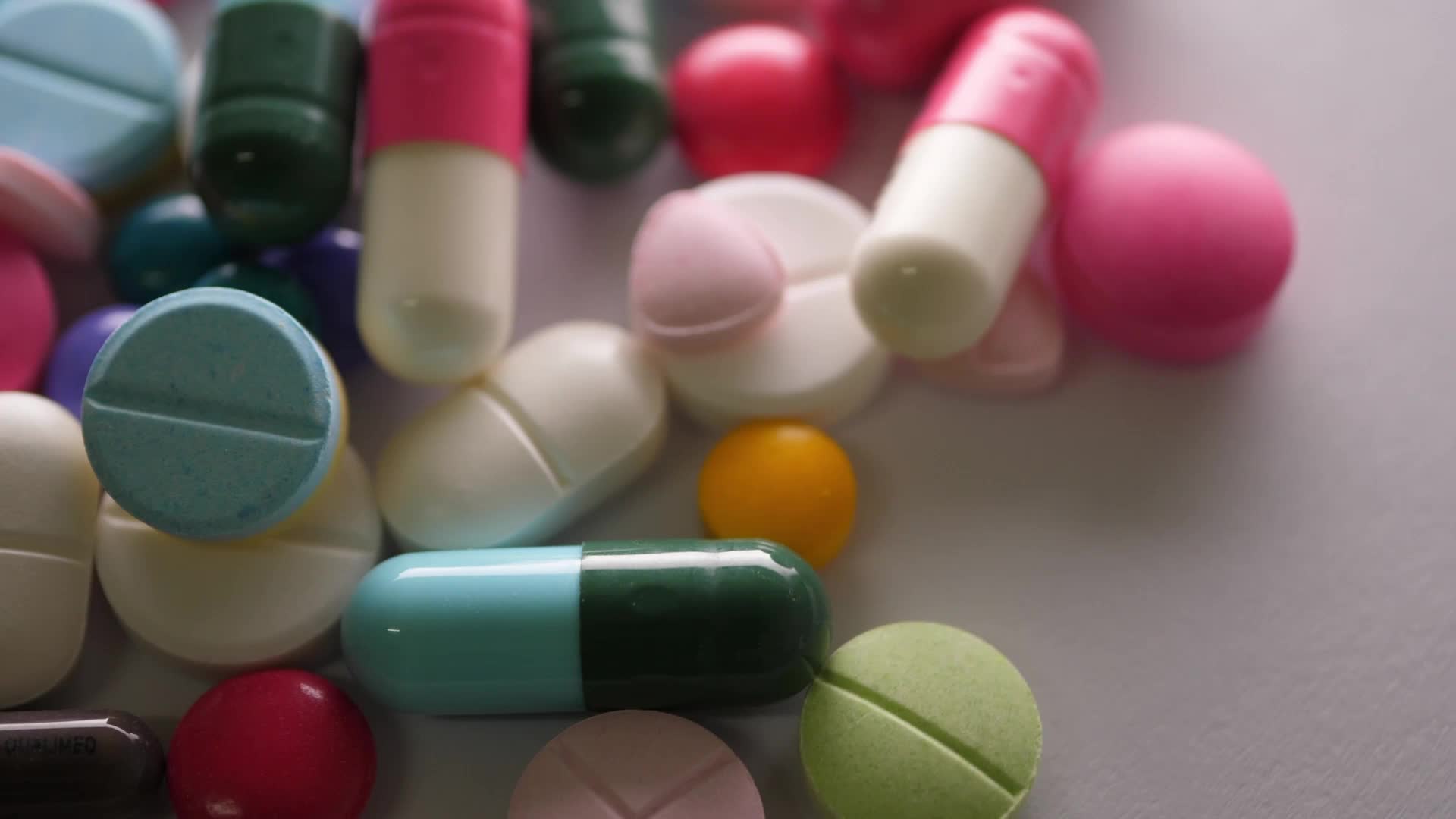 Bu maddedeki cezasızlık nedeninin uygulanabilmesi için; 
a)Failin kullanmak amacıyla uyuşturucu madde satın alma, kabul etme veya bulundurma suçlarından birini işlemiş olmalıdır. 
b) Tedavi isteğinin bizzat fail tarafından yapılması gerekir. 
c) Tedavi isteği ilgili makamlara yapılması gerekir.
d) Tedavi isteğinin, fail hakkında kullanmak için uyuşturucu veya uyarıcı madde  satın almak, kabul etmek veya bulundurmak suçundan soruşturma başlatılmadan önce yapılması gerekir.
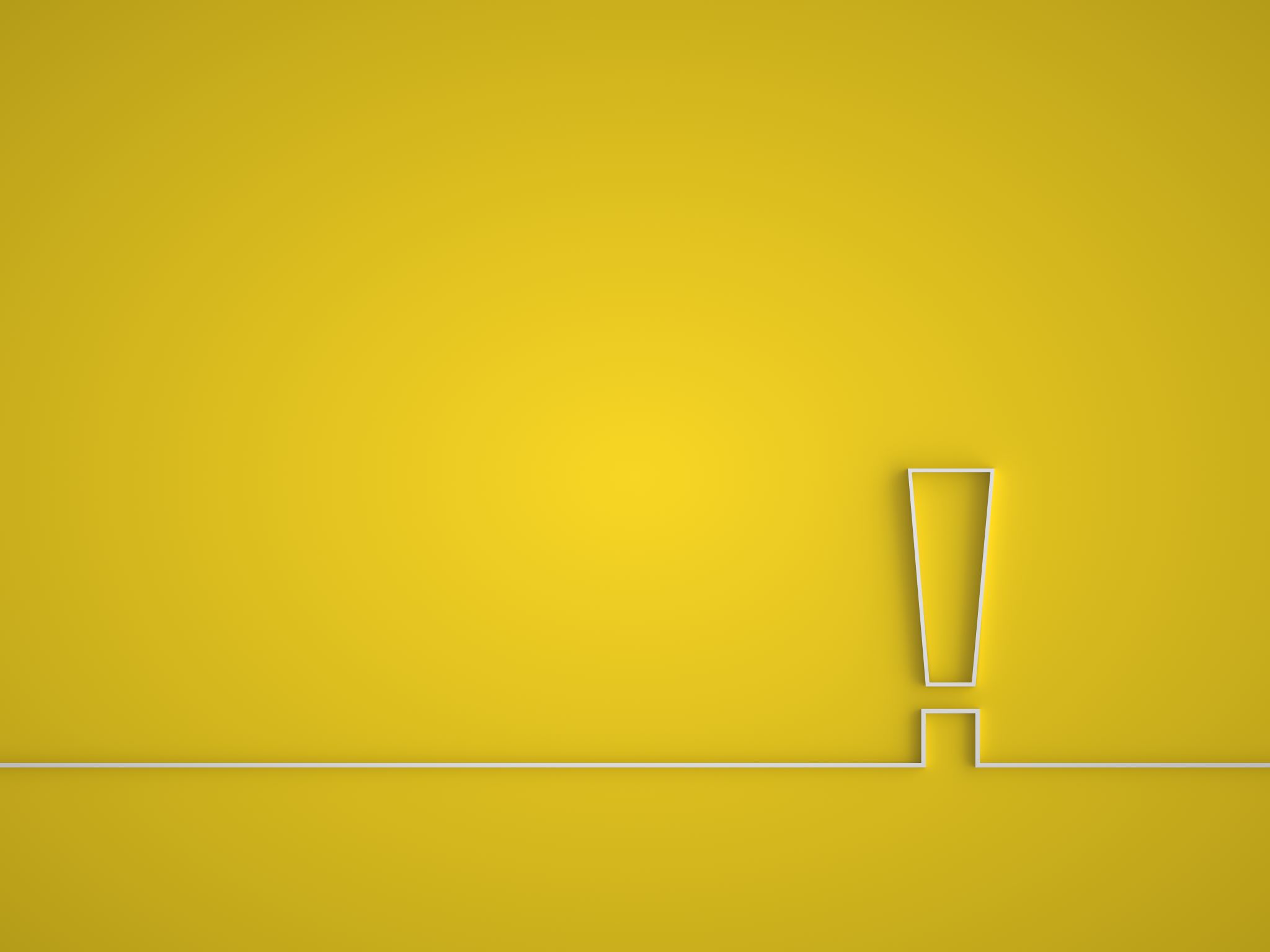 192/3 sanIğIn kendİ suçunu ortaya çIkarma nedenİne dayalI etkİn pİşmanlIk uygulamalarI
Sanığın, tanık O’nun mahkeme aşamasında kısmen döndüğü kolluk aşamasındaki bilgi sahibi sıfatıyla alınan soyut beyanı ile olayın oluşuyla örtüşmeyen ve tutanak tanığının mahkeme beyanı ile de çelişki içeren olay tutanağı içeriği dışında aleyhine mahkûmiyete yeterli delil bulunmadığı aşamada, tüm beyanlarında söz konusu uyuşturucu maddeleri parasını verip kendisi ile  tanık O. için aldığına dair  ikrarıyla, çeşitliliğe rağmen suç konusu uyuşturucu maddelerin miktarı da dikkate alınarak, kendi suçunun ortaya çıkmasına yardım eden sanık hakkında, 5237 sayılı Kanun'un 192 nci maddesinin üçüncü fıkrasında öngörülen etkin pişmanlık hükmünün uygulanması gerektiğinin gözetilmemesi, 10 C.D. 14.02.2023 tarih 2021/7387 esas 2023/1018 karar
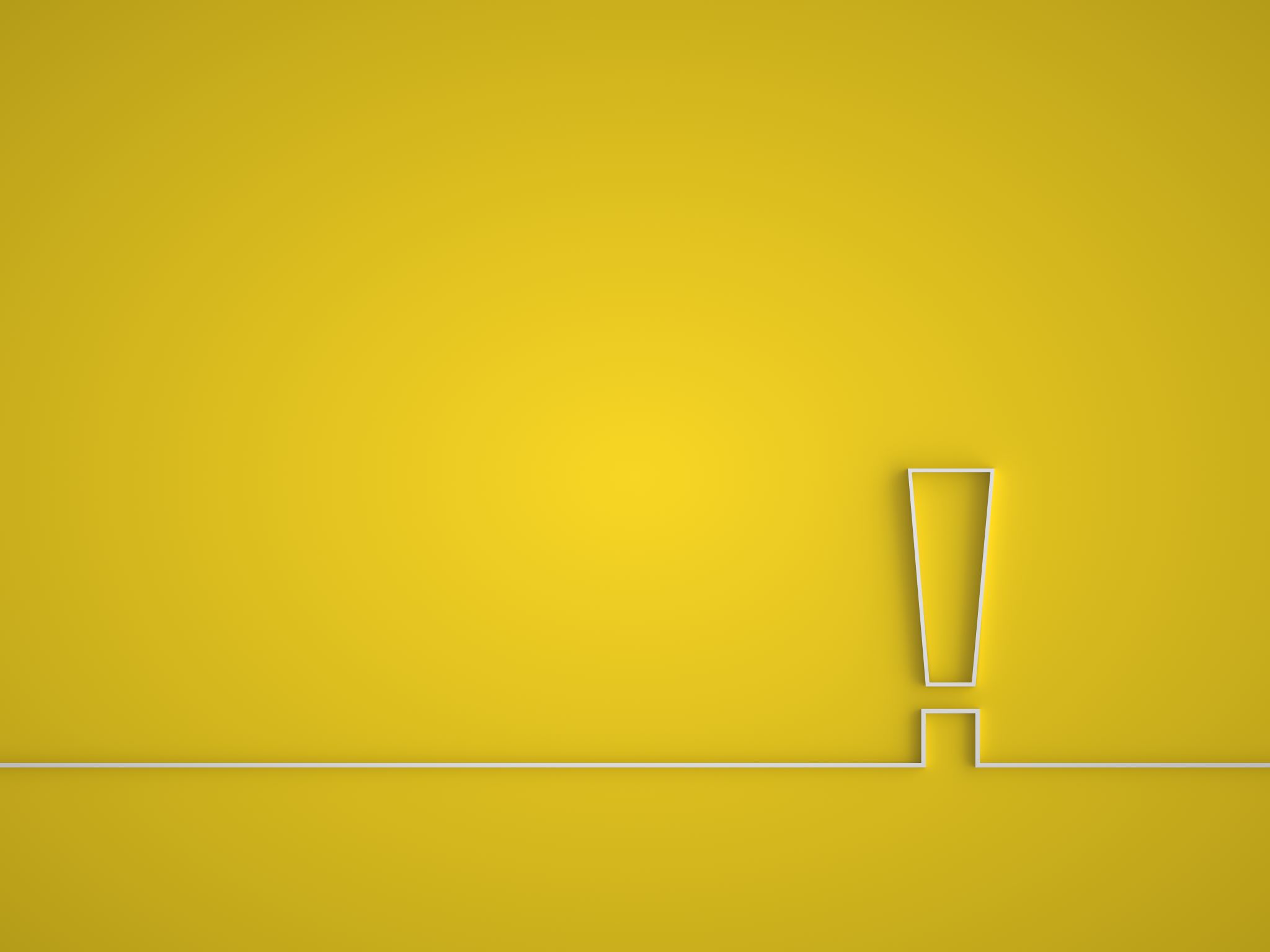 Olay tutanağına göre  üzerinde kullanma sınırları içerisindeki metamfetamin maddesi ve bu maddeyi kullanmaya yarar aparat ele geçirilen sanığın, yanında bulunan tanık C.S’nin yere atmış olduğu metamfetamini  kendisinin temin ettiğini beyan etmek suretiyle tanığın soyut beyanı dışında aleyhinde yeterli ve kesin delil bulunmadığı aşamada, ikrarıyla kendi suçunun ortaya çıkmasına hizmet ve yardım ettiğinin anlaşılması karşısında,  hakkında TCK'nın 192/3. maddesi uyarınca  etkin pişmanlık hükümlerinin uygulanması gerektiğinin gözetilmemesi, 10 C.D. 24.09.2020 tarih 2020/5742 esas 2020/4259 karar
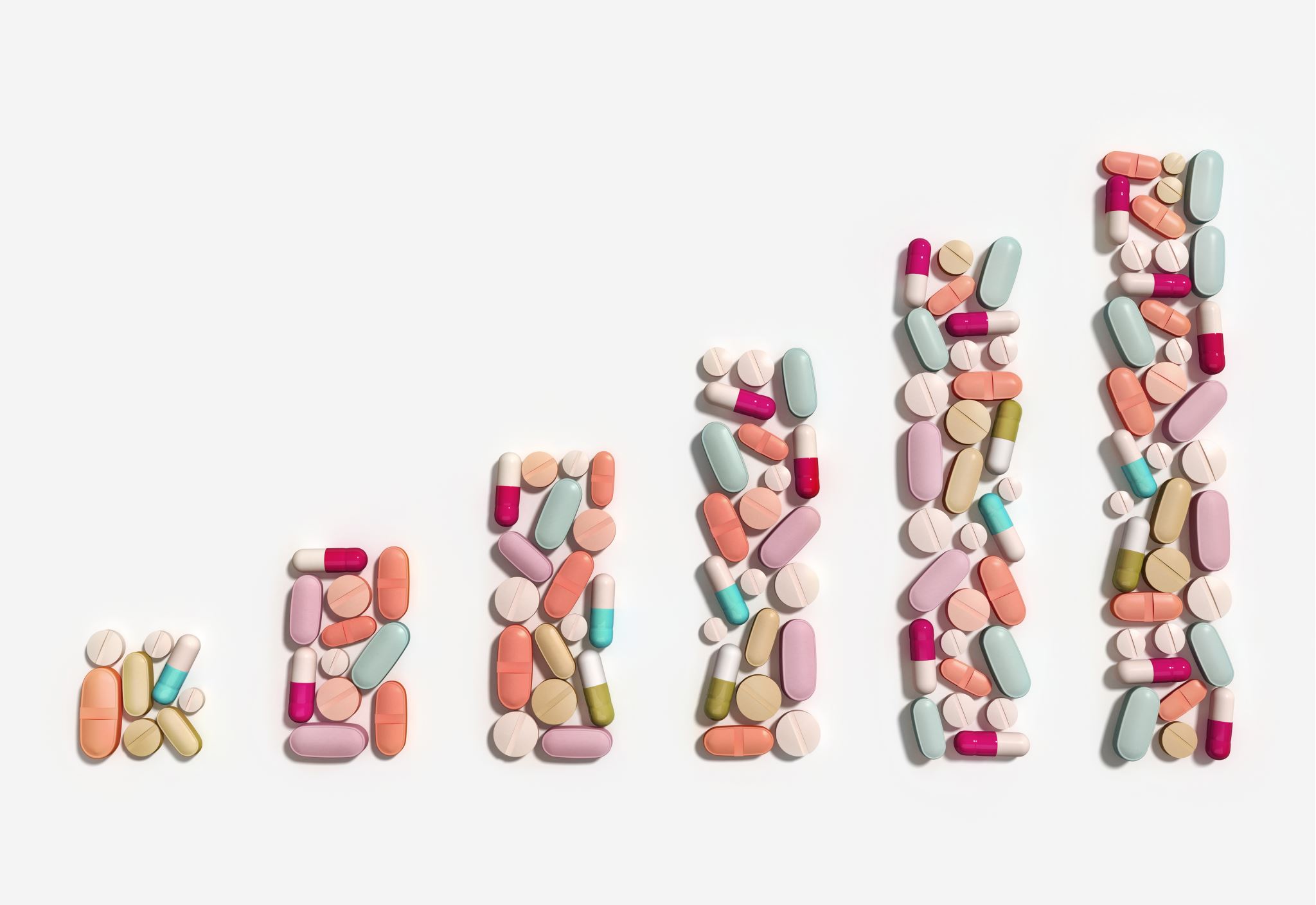 Bir BaşkasInIn (suç ortağInIn) suçunu ortaya çIkarma halİ
Suça konu uyuşturucu maddenin ele geçirilmesinden sonra, ifadesi ile diğer sanık M’nin suçunun ortaya çıkmasına hizmet ve yardım eden sanık F.  hakkında TCK’nın 192/3. maddesindeki etkin pişmanlık hükmünün  uygulanması gerektiğinin gözetilmemesi, (Y.20.CD. 04/03/2019; 2018/1060-2019/1281) bu olayda sanık maddeyle yakalandığı sırada telefonda kendisine uyuşturucu maddeyi veren kişinin arayan sanık M olduğunu söyleyerek diğer sanığın kimliğini ve suçla ilgisini ortaya çıkarmıştır.
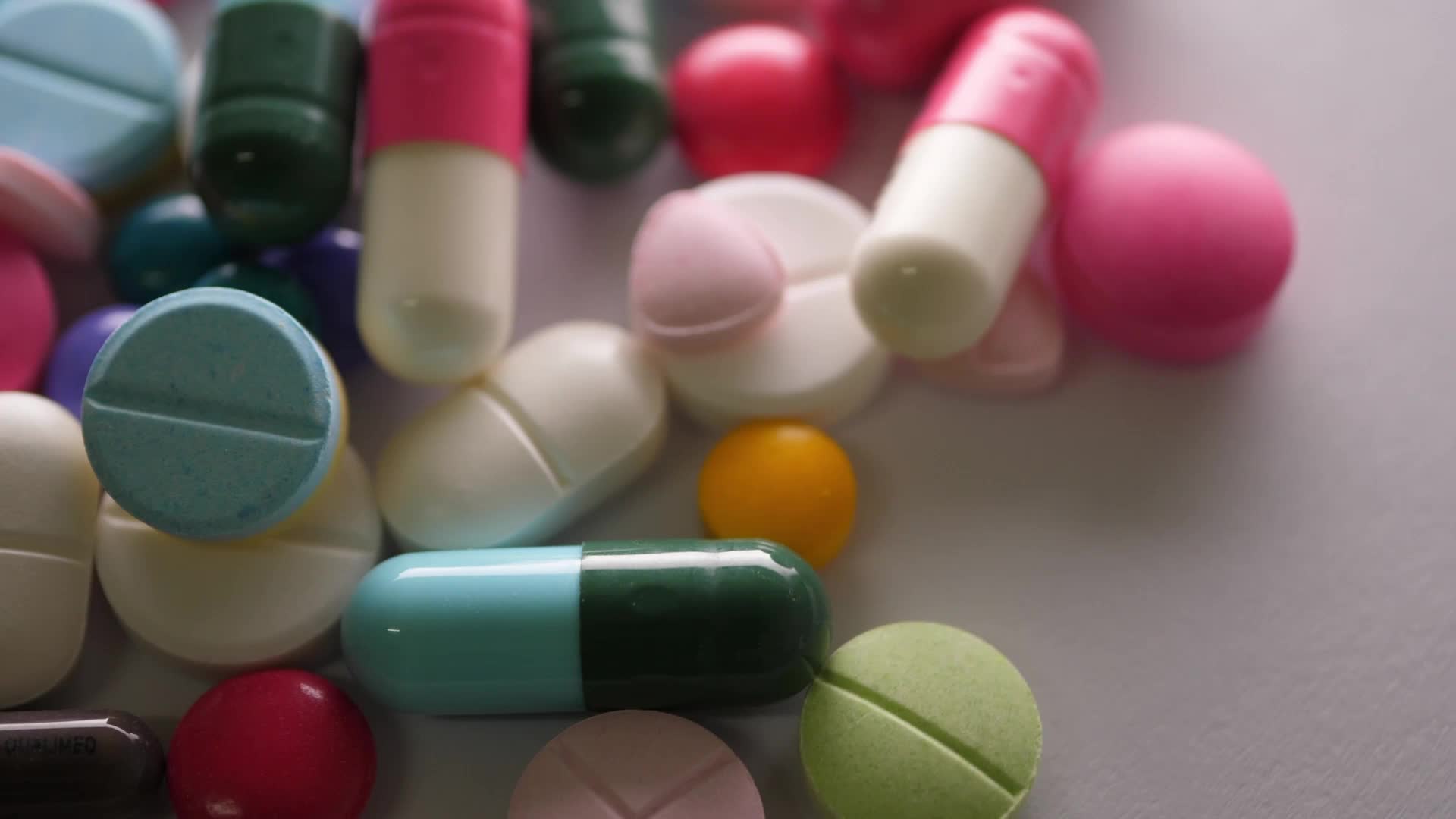 Tüm dosya kapsamına  göre; sanık R’nın suça konu uyuşturucu madde ile yakalanmasından sonra gümrük görevlilerine uyuşturucu maddelerin bulunduğu valizi sanık V‘nin kendisine verdiğini ve kendisinden önce gümrükten geçtiğini beyan etmesi neticesinde sanık V‘nin yakalanmasını sağlayarak suç ortağını ortaya çıkardığının, sanık V‘nin de söz konusu uyuşturucu maddeleri birlikte naklettiklerini beyan ederek kendi suçunu ortaya çıkardığının anlaşılması karşısında sanıklar hakkında ayrı ayrı TCK'nın 192/3. maddesinde düzenlenen etkin pişmanlık hükümlerinin uygulanması gerektiğinin gözetilmemesi, (Y.10.CD, 25.05.2021, 2021/1237-2021/6030)
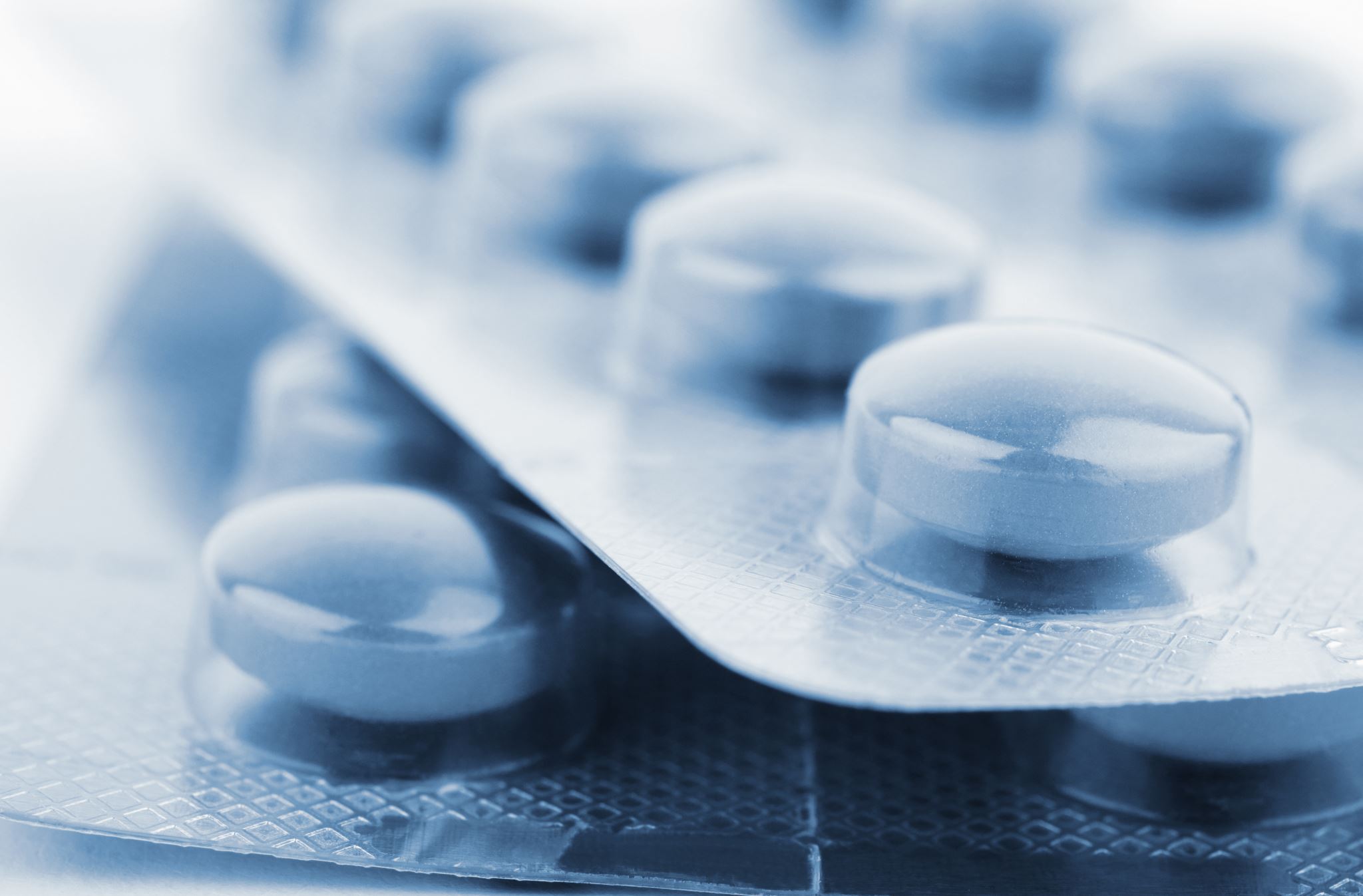 Sanığın içerisinde yüklü miktarda uyuşturucu madde bulunan tırla İpsala sınır kapısından ülkeye giriş yapacağı yönünde edinilen bilgiler  ve bu bilgileri doğrulayacak şekilde sanığın olay günü belirtilen sınır kapısından ülkeye giriş yapması, sanığın yabancı uyruklu ve Türkçe bilmemesi nedeniyle tercüman yardımından faydalanması, aracın yabancı plakalı olması, ülkeye giriş yaptıktan sonra geçen süre, uyuşturucu maddelerin aracın dorse kısmında özel bölme yapılarak gizli bölme amaçlı oluşturulan bölümde ele geçirilmesi, suç konusu uyuşturucu maddenin paket sayısı ve miktarı ile ele geçiriliş şekli dikkate alındığında, sanığın uyuşturucu maddeleri yurtdışından getirdiğine dair beyanı olmasa da, tüm dosya kapsamından uyuşturucu maddelerin yurt dışından getirildiği anlaşıldığından, tebliğnamedeki sanık hakkında etkin pişmanlık hükümlerinin uygulanması gerektiği yönündeki bozma düşüncesi benimsenmemiştir. (Y.10 CD 21.06.2023, 2021/6213-2023/5845)
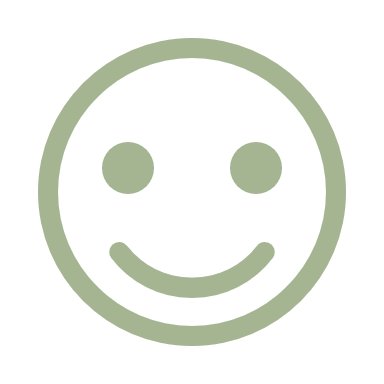 DİNLEDİĞİNİZ İÇİN TEŞEKKÜR EDERİM